Evaluasi strategi e-business
Pertemuan ke-10
Posisi perusahaan saat ini. 
• Di mana perusahaan dapat diposisi dengan melihat sumber daya dan kemampuan saat ini. 
• Manfaat mengadopsi tingkat e-bisnis yang berbeda. 
• Posisi perusahaan yang dicita-citakan. 
• Langkah praktis untuk menerapkan strategi baru dalam mencapai keunggulan kompetitif
Evaluasi e-business
Sejauh mana strategi telah mencapai hasil yang diinginkan. 
• Efektivitas strategi yang dieksekusi. 
• Efektivitas strategi yang telah disampaikan untuk semua pihak. 
• Akurasi analisa internal dan eksternal.
Sejauh mana komitmen manajerial untuk memilih strategi yang telah dijalankan. 
• Kedalaman analisa strategi alternatif yang diambil. 
• Sejauh mana hasil sedang monitoring, direkam dan dianalisa. 
• tingkat diagnosis tren yang tepat. 
• Tingkat konsistensi antara pilihan strategis dan implementasi. 
• sejauh mana strategi sesuai dengan resource yang ada
https://bib.irb.hr/datoteka/129649.Simulation-e-business.pdf
Contoh evaluasi e bisnis
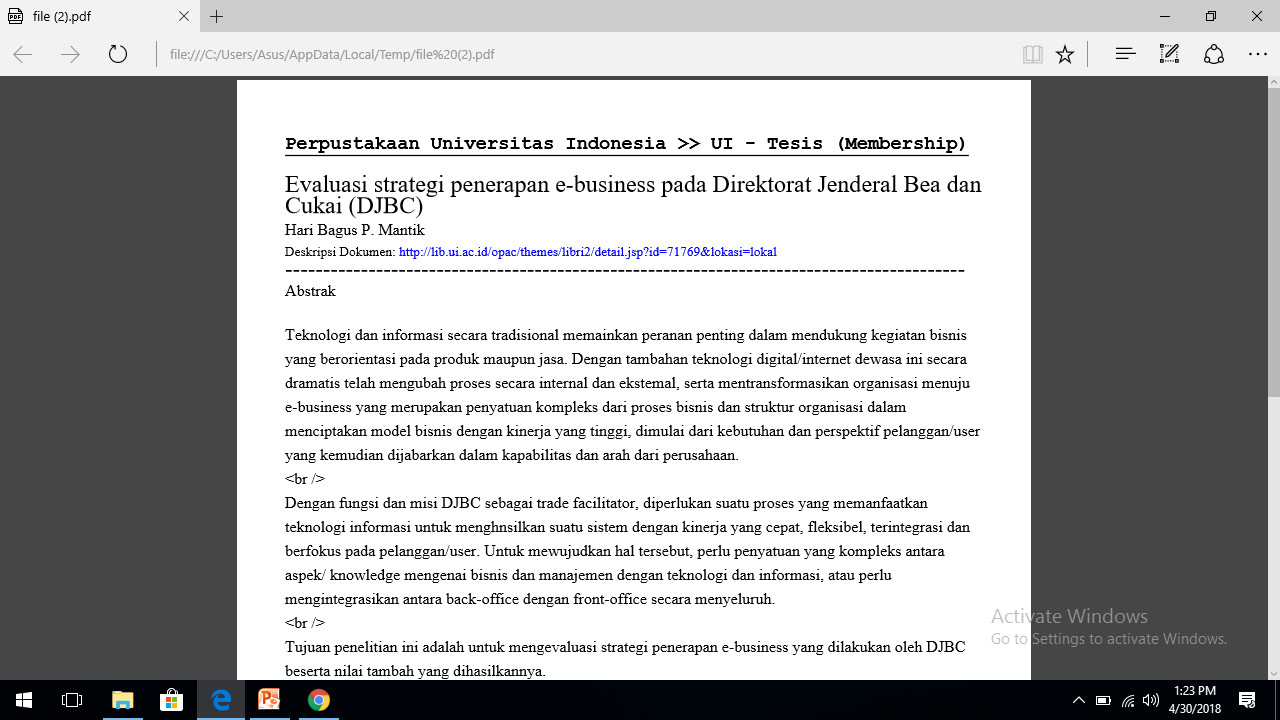 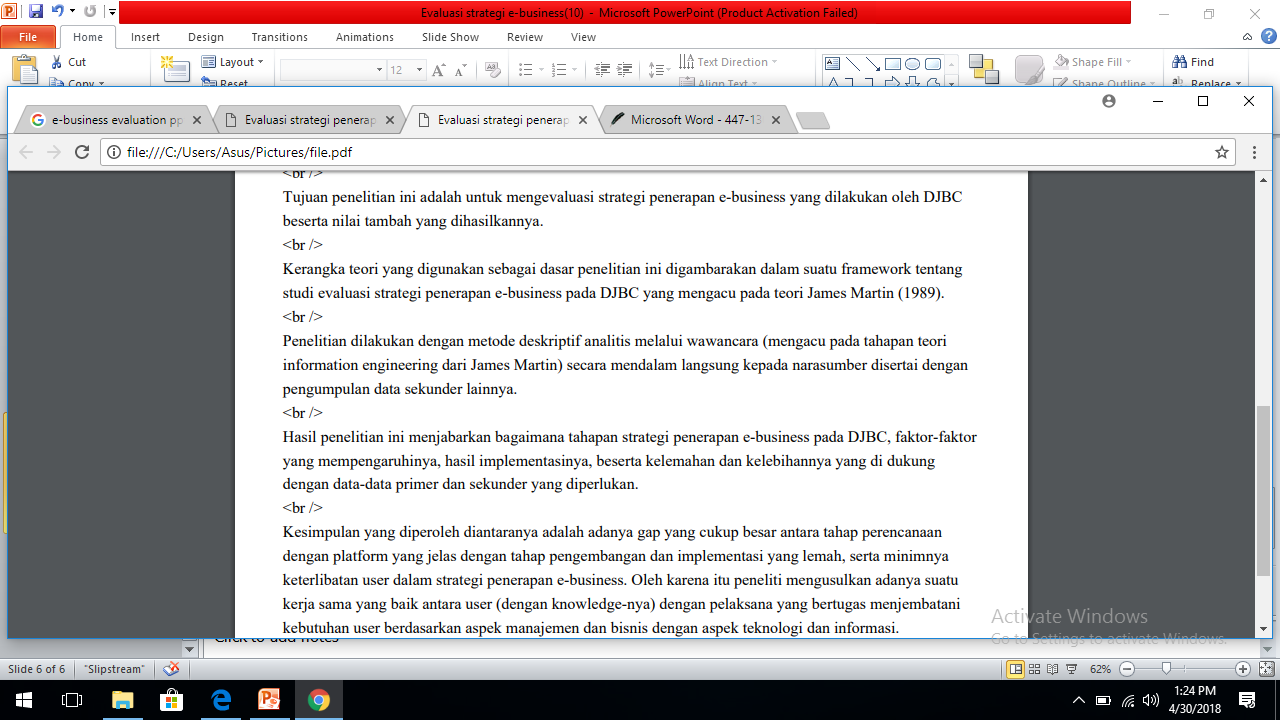 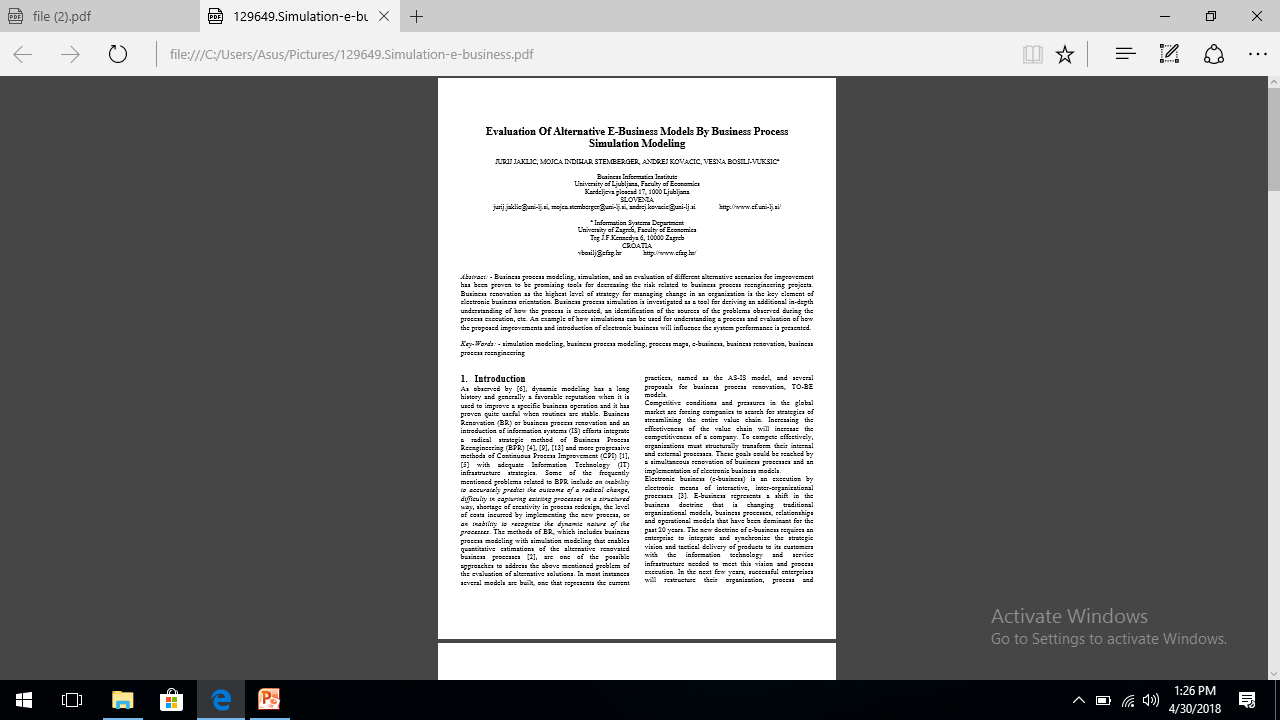 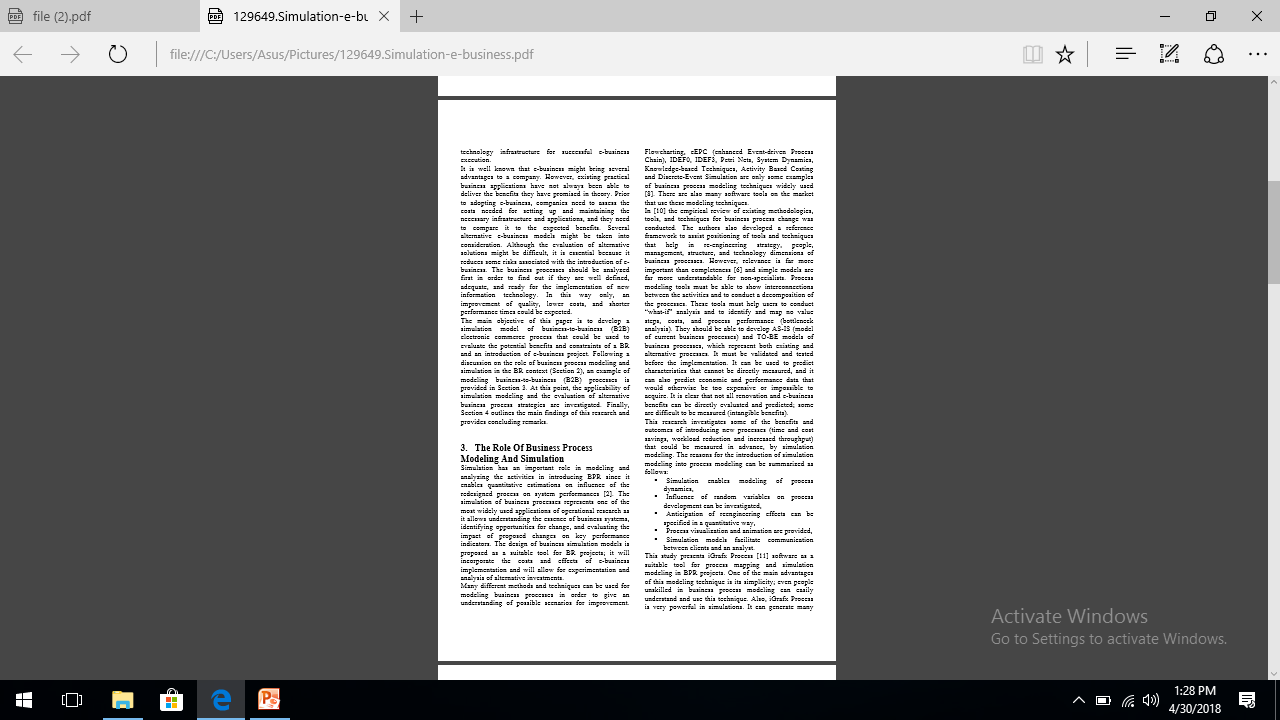 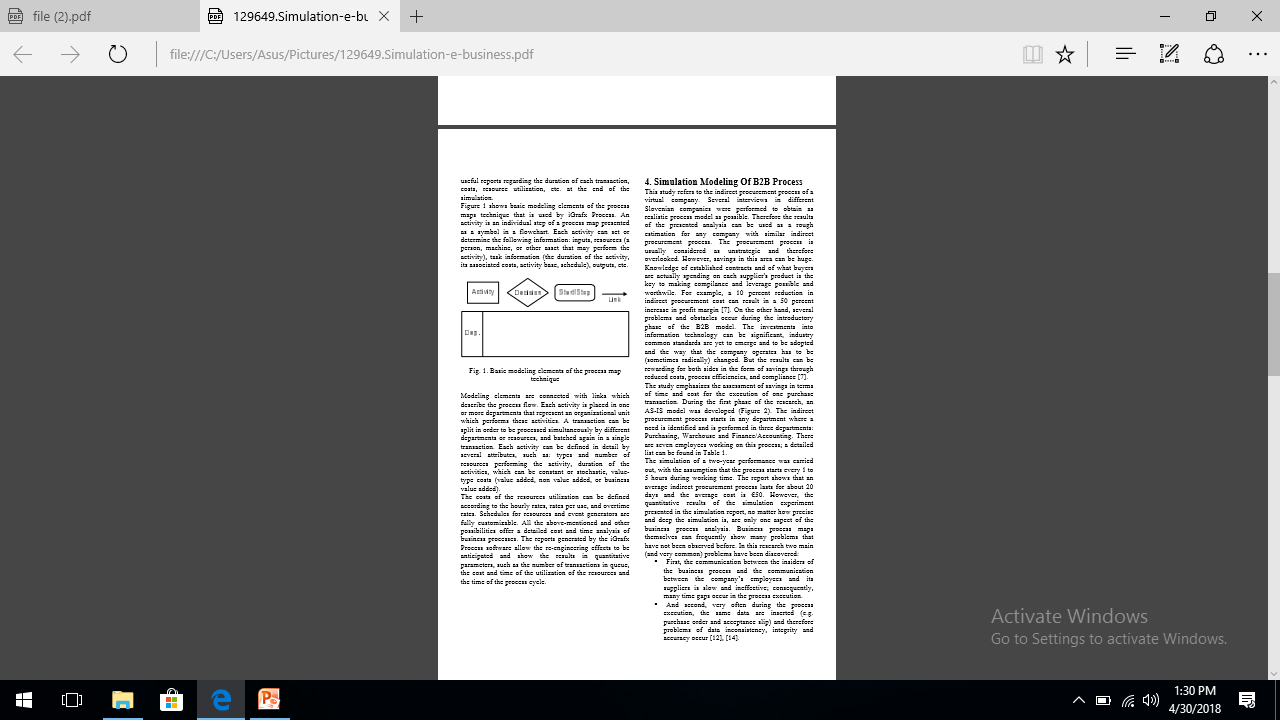 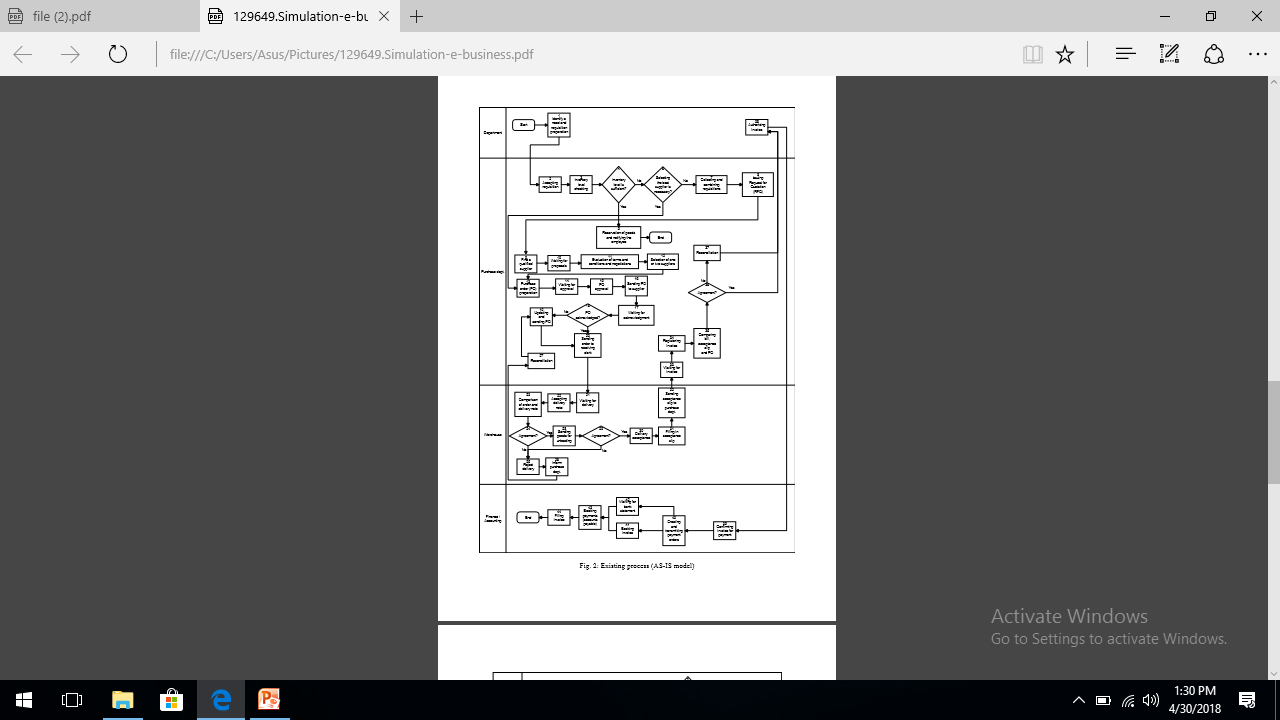 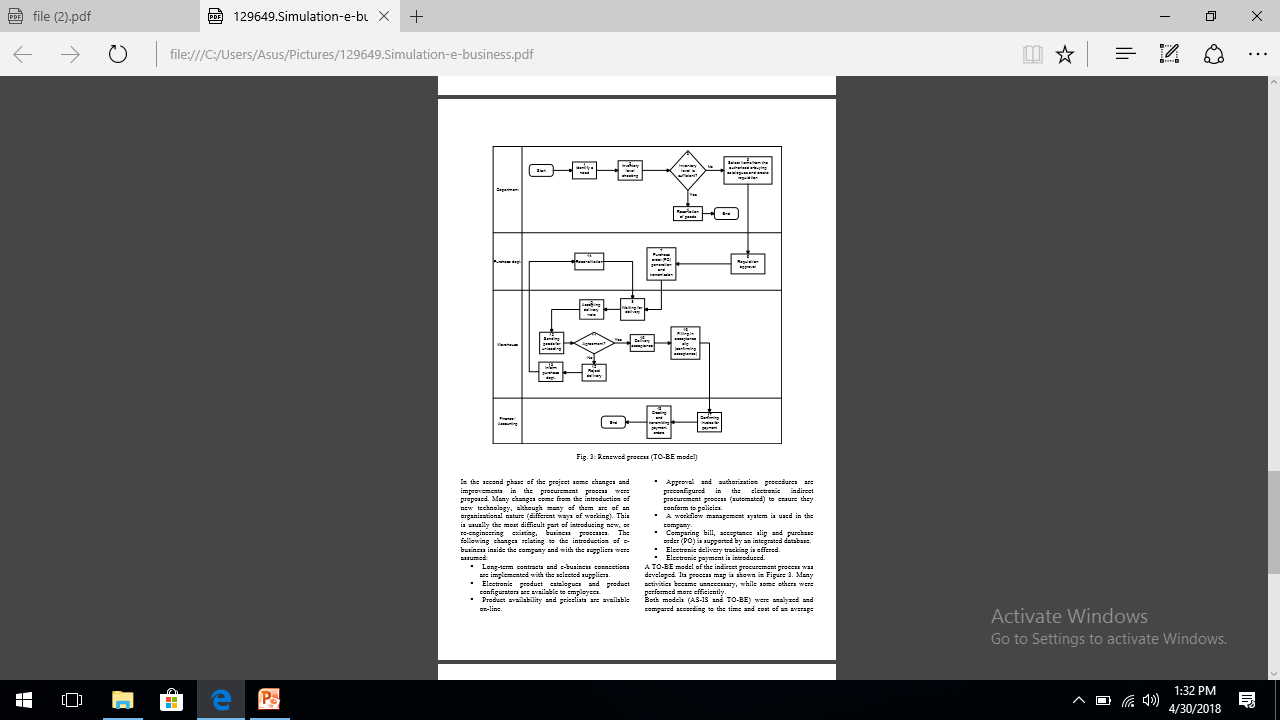 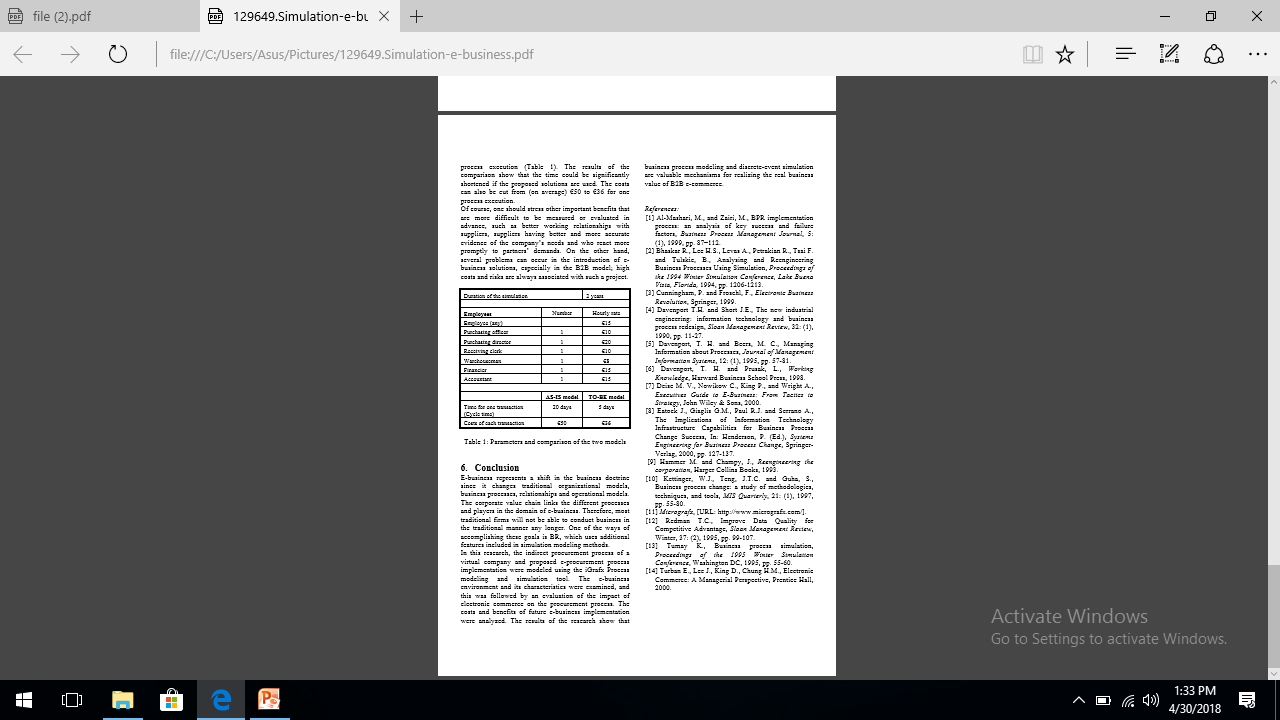